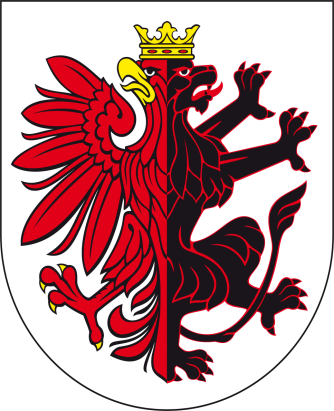 Finansowanie III sektora w województwie kujawsko-pomorskimMożliwości pozyskania przez organizacje pozarządowe środków finansowych w ramach otwartych konkursów ofert ogłaszanych przez Samorząd Województwa Kujawsko-Pomorskiego
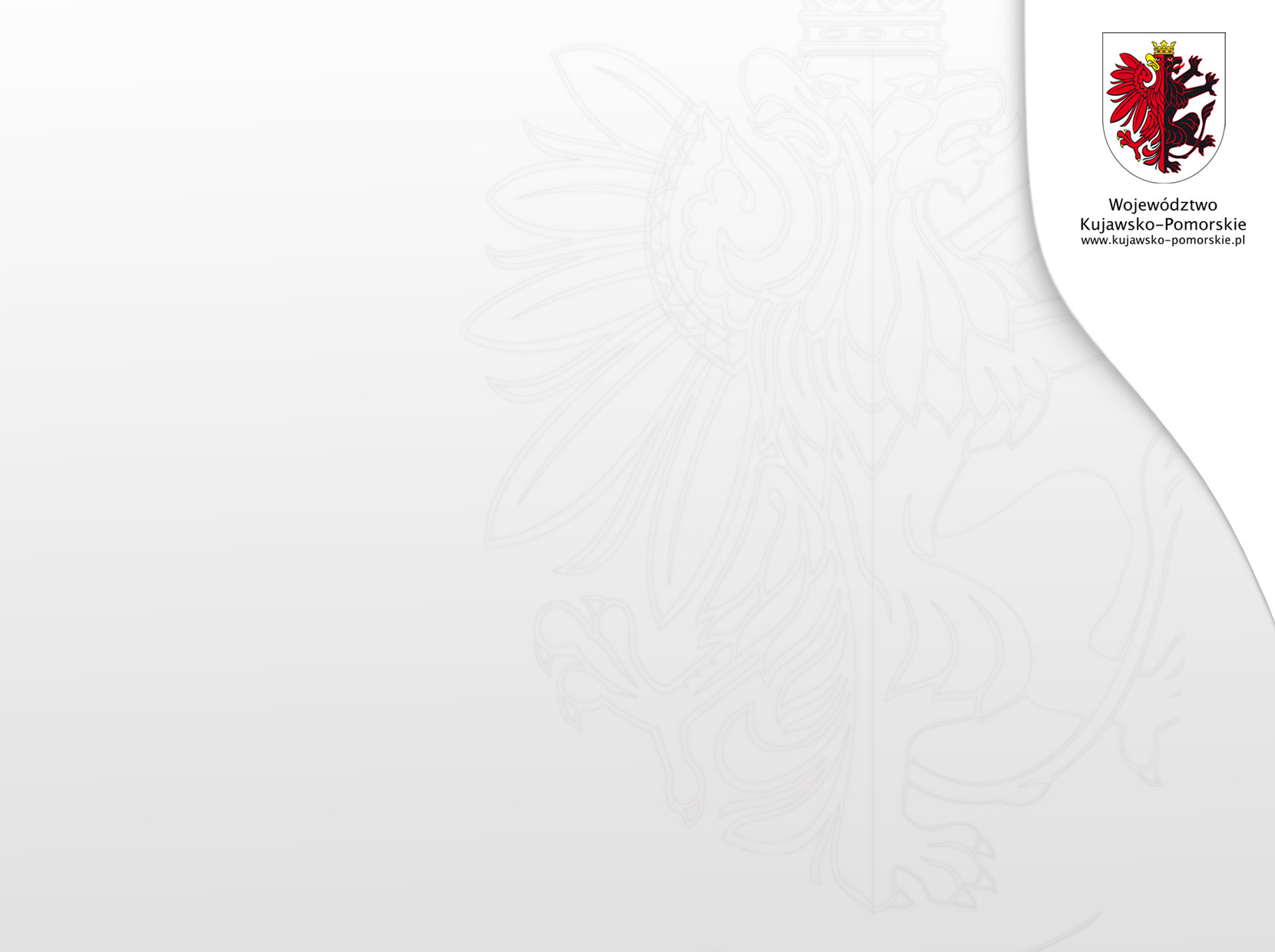 Program współpracysamorządu województwa kujawsko-pomorskiego z organizacjami pozarządowymi na rok 2024 został przyjęty uchwałą Sejmiku Województwa Kujawsko-Pomorskiego Nr LXII/867/23 z dnia 23 października 2023 r., Wieloletni program współpracy samorządu województwa kujawsko-pomorskiego z organizacjami pozarządowymi na lata 2021-2025 przyjęty uchwałą  Nr XXXVIII/536/21 Sejmiku Województwa Kujawsko-Pomorskiego z dnia 29 listopada 2021 r.
Generator ofert „WITKAC”

ngo.kujawsko-pomorskie.pl
witkac.pl 
Ogłoszenie konkursów – na podstawie prowizorium budżetowego - grudzień 2023 r.
ngo.kujawsko-pomorskie.pl
witkac.pl bądź https://witkac.pl
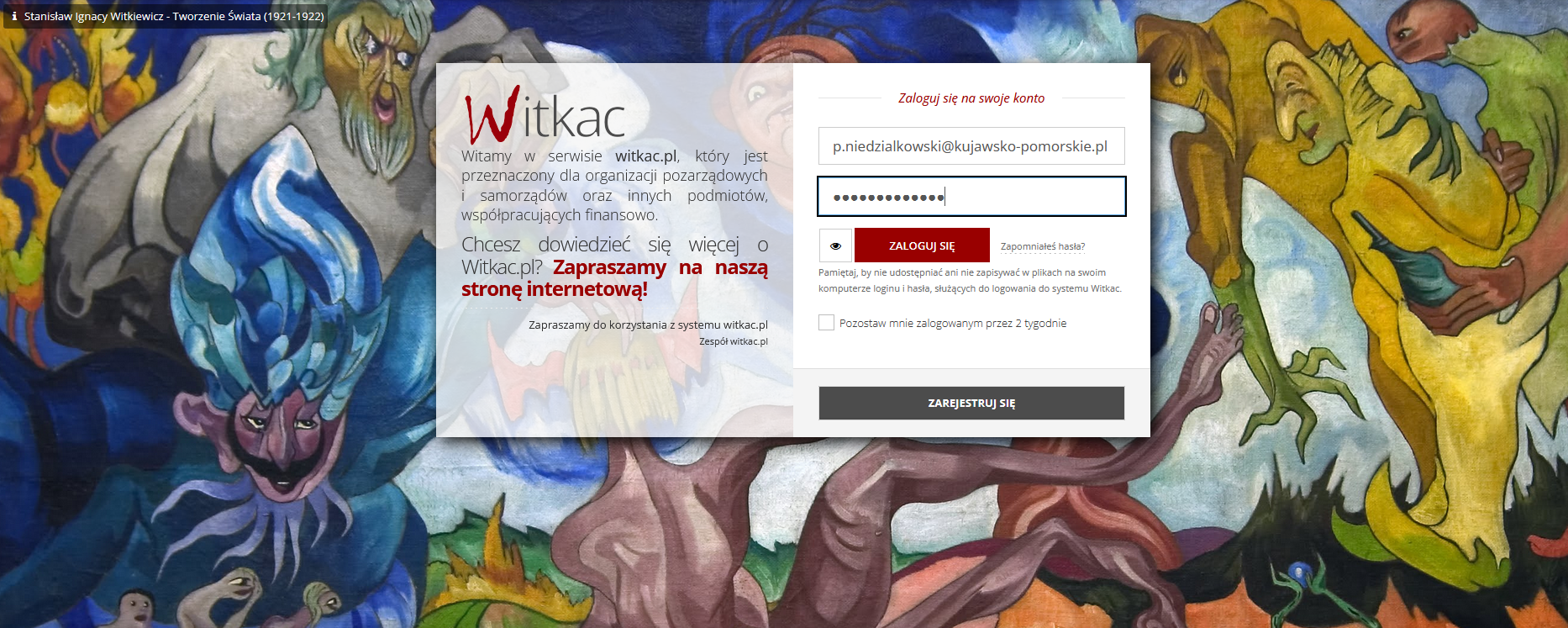 Generator ofert „WITKAC”

Spotkania informacyjne nt. obsługi systemu Witkac w Bydgoszczy i Toruniu
1) „Jak przygotować ofertę w Witkacu w ramach konkursów Województwa Kujawsko-Pomorskiego dla NGO” 
2) zasady składania ofert w ramach konkursów dla organizacji pozarządowych – edycja 2024 – ogłaszanych przez Urząd Marszałkowski Województwa Kujawsko-Pomorskiego. 
3) podstawowe funkcjonalności Witkaca
4) mówiony zostanie także wzór oferty realizacji zadania publicznego: syntetyczny opis zadania, działania, rezultaty, harmonogram itp. 
Gdzie i kiedy?
12 grudnia, Bydgoszcz, BCOPW, Gdańska 5, godz. 10.00-13.00
13 grudnia, Toruń, Urząd Marszałkowski, pl. Teatralny 2, sala Patio (I piętro), godz. 12.00-15.00
Jak się zgłosić?
mail na adres rozwoj@tlok.pl, podając imię i nazwisko oraz nazwę reprezentowanej organizacji, w tytule maila wpisując „spotkanie nt. Witkaca”.
Dla kogo konkursy

Stowarzyszenia rejestrowe,
Fundacje,
Kluby sportowe,
KGW – zarejestrowane w ARIMR,
Stowarzyszenia zwykłe – ułomna osobowość prawna,
Wszystkie podmioty posiadające pełną, bądź ułomną osobowość prawną.
Informacje ogólne
Współpraca odbywa się w dwóch formach - finansowej i pozafinansowej

samorząd województwa zleca realizację zadań publicznych organizacjom pozarządowymi innym podmiotom działającym w sferze pożytku publicznego.
  w drodze otwartych konkursów ofert, (powierzenie i wsparcie)
  z pominięciem otwartych konkursów ofert (tzw. tryb  uproszczony) – (90 dni, 10 tys.)
Corocznie samorząd ogłasza kilkadziesiąt otwartych konkursów ofert w następujących obszarach tematycznych:
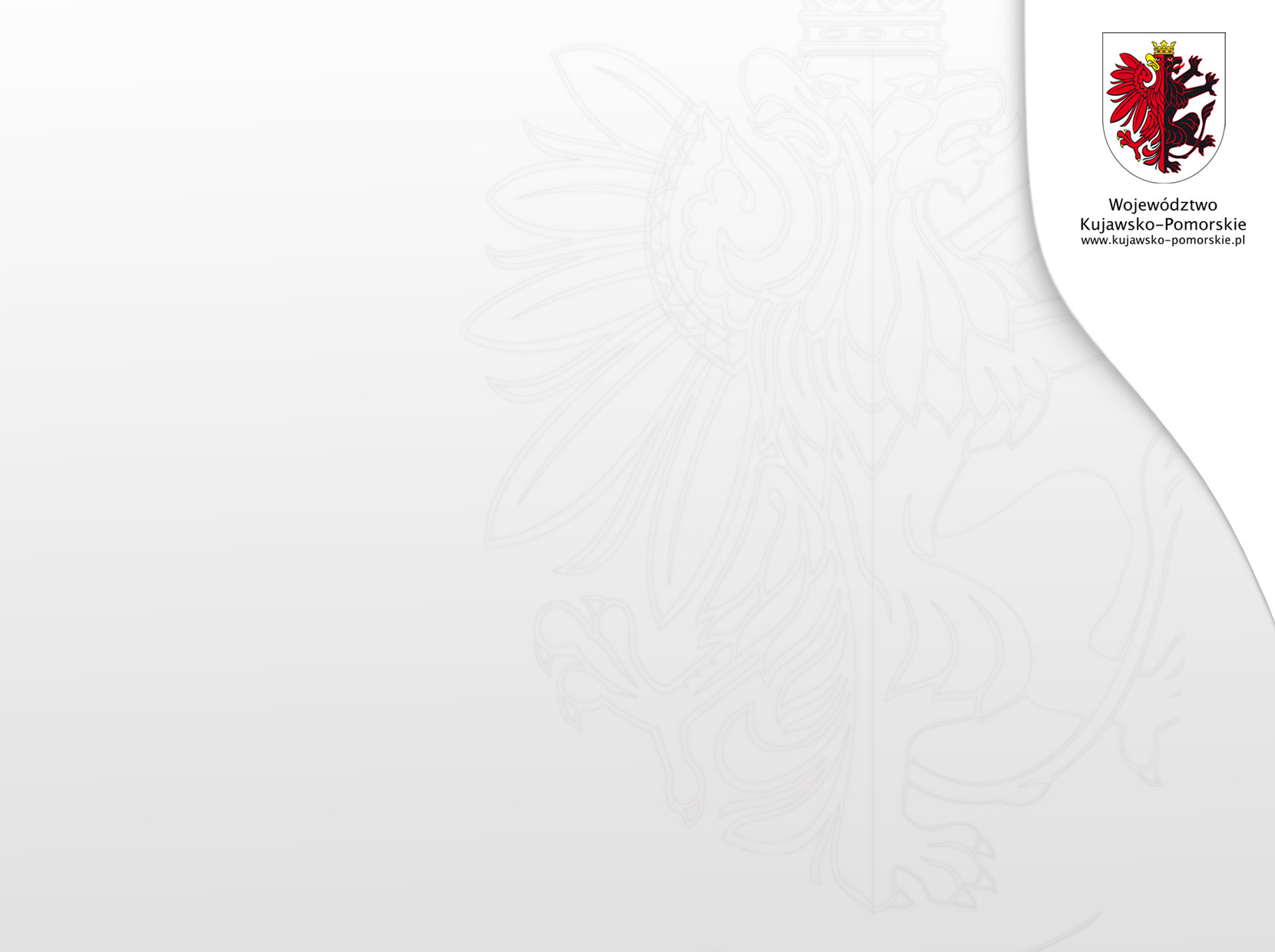 Współpraca w 16 priorytetowych obszarach zadań publicznych z czego 9 wsparcie finansowe
zadania z zakresu pomocy i integracji społecznej 
zadania z zakresu ochrony i promocji zdrowia 
zadania z zakresu profilaktyki uzależnień oraz HIV/AIDS 
działania na rzecz osób niepełnosprawnych 
zadania z zakresu edukacji, oświaty i wychowania
zadania z zakresu edukacji regionalnej
zadania z zakresu kultury, sztuki, ochrony dóbr kultury i dziedzictwa narodowego 
zadania z zakresu kultury fizycznej i sportu 
zadania z zakresu turystyki i krajoznawstwa 
zadania wspomagające rozwój miejskich i wiejskich wspólnot oraz społeczności lokalnych 
zadania z zakresu edukacji ekologicznej
działania z zakresu pielęgnowania tradycji narodowej 
działania na rzecz rozwoju społeczeństwa obywatelskiego 
działania na rzecz rozwoju ekonomii społecznej 
ekologii i ochrony zwierząt oraz ochrony dziedzictwa przyrodniczego
działania na rzecz wzmocnienia współpracy międzynarodowej organizacji pozarządowych
9 obszarów wsparcia finansowego - ok 7- 8 mln. zł.
pomocy społecznej;
ochrony i promocji zdrowia;
rozwiązywania problemów alkoholowych, narkomanii;
działalności na rzecz osób niepełnoprawnych;
kultury, sztuki, ochrony dóbr kultury i dziedzictwa narodowego;
upowszechniania kultury fizycznej i sportu;
turystyki i krajoznawstwa;
ekologii i ochrony zwierząt oraz ochrony dziedzictwa przyrodniczego
działalności na rzecz organizacji pozarządowych oraz podmiotów wymienionych   w art. 3 ust. 3, w zakresie określonym w pkt 1-32 ustawy o działalności pożytku publicznego i o wolontariacie.
Pomoc społeczna
Wspieranie zajęć rozwojowych dla dzieci i młodzieży zagrożonych      
       wykluczeniem społecznym (konkurs nr 6) 
      1)działania ukierunkowane na poszerzanie wiedzy i zainteresowań dzieci i młodzieży         w wieku 6-19 lat; 
         2) działania ukierunkowane na rozwój dzieci w wieku przedszkolnym (3-6 lat);
         3) działania zapewniające uspołecznienie dzieci i młodzieży w wieku 6-19 lat;
         4) działania skierowane do dzieci i młodzieży w wieku 6-19 lat uwzględniające zagadnienia i    
         umiejętności przygotowujące do funkcjonowania w nowoczesnym społeczeństwie: 
         przeciwdziałanie rasizmowi i ksenofobii, dialog międzykulturowy, edukacja globalna.
300 tys. w tym 280 tys. konkurs, 20 tys. tryb upr.
Pomoc społeczna
Wspieranie prac wychowawczych z dziećmi i młodzieżą realizowanych przez    
      organizacje młodzieżowe (konkurs nr 7) 
    1) Uspołecznienie oraz integracja dzieci i młodzieży;
	2) Poszerzenie wiedzy i zainteresowań dzieci i młodzieży;
	3) Krzewienie postawy patriotycznej wśród dzieci i młodzieży;
	4) Przygotowanie dzieci i młodzieży do funkcjonowania w nowoczesnym społeczeństwie. 

	Uwaga: Za dzieci i młodzież uważa się osoby w wieku od 6 do 19 lat. 
	Za organizację młodzieżową uważa się dobrowolne zrzeszenie młodzieży, zmierzające do realizacji wyznaczonych zadań, a nie stowarzyszenie wyłącznie działające na rzecz młodzieży.

300 tys. - wyłącznie na tryb konkursowy
Pomoc społeczna
Aktywizacja i integracja społeczna seniorów (konkurs nr 8) 
     1) warsztaty i inne inicjatywy mające na celu integrację osób starszych z młodszym pokoleniem     
       (dziećmi i młodzieżą),
       2) działania mające na celu wspieranie aktywności społecznej osób starszych.
	
        Uwaga: Za dzieci i młodzież uważa się osoby w wieku od 6 do 19 lat.
        Za osoby starsze uznaje się osoby powyżej 60 roku życia.

        Za priorytetowe uznaje się: warsztaty i spotkania integracyjne.

200 tys. w tym 190 tys. konkurs, 10 tys. tryb upr.
Pomoc społeczna
Wsparcie działań z zakresu opieki nad osobami przewlekle chorymi (konkurs nr 9) 300 tys. wyłącznie na tryb konkursowy
	1.Działania wspierające dla osób przewlekle chorych;2.Działania wspierające dla opiekunów i rodzin osób przewlekle chorych.

Przeciwdziałanie przemocy domowej (konkurs nr 18) 40 tys.
wyłącznie na tryb konkursowy
	1) profilaktyki uniwersalnej: m.in. wczesna edukacja dotycząca mechanizmów zachowań agresywnych i przemocy (akcje społeczne); działania edukacyjne dla rodziców zwiększające kompetencje wychowawcze; uczenie kompetencji społecznych i psychologicznych; zapobieganie szerzeniu się niekorzystnych wzorców zachowań; utrwalanie prawidłowych wzorców komunikacji.
 	2) profilaktyki selektywnej: treningi umiejętności itp.
	3) profilaktyki wskazującej: trening zastępowania agresji itp.
Pomoc społeczna
Wspieranie rodzin w pełnieniu funkcji rodzicielskich (konkurs nr 14)
	1) Działania służące wzmacnianiu potencjału rodziny, w tym m.in. organizowanie i prowadzenie szkoleń, kursów, warsztatów, grup środowiskowego wsparcia skierowanych równocześnie do rodziców i dzieci;
	2) Działania służące rozwojowi umiejętności wychowawczych i rodzicielskich, w tym m.in. organizowanie i prowadzenie szkoleń, kursów, warsztatów, grup środowiskowego wsparcia skierowanych do rodziców dzieci.
200 tys. w tym 170 tys. konkurs, 30 tys. tryb uproszczony
Ochrona i promocja zdrowia
Ochrona i promocja zdrowia (Konkurs nr 10) - 130 tys. wyłącznie na tryb konkursowy
1) działania mające na celu zwiększenie wiedzy wśród dzieci i młodzieży w zakresie przeciwdziałania szkodliwym czynnikom wpływającym negatywnie na zdrowie, tj. palenie papierosów, niewłaściwe odżywianie czy brak aktywności fizycznej;
2) działania edukacyjne kształtujące właściwe zachowania dzieci i młodzieży w sytuacjach zagrożenia zdrowia i życia drugiego człowieka;
3) działania mające na celu umacnianie zdrowia i zapobieganie największym problemom zdrowotnym wśród osób dorosłych tj. chorobom układu krążenia, nowotworom i otyłości.
4) organizacja konferencji naukowych w obszarze zdrowia publicznego.
Ochrona zdrowia psychicznego (Konkurs nr 16) - 120 tys. wyłącznie na tryb konkursowy 
1) działania mające na celu promowanie zdrowia psychicznego;
2) działania informacyjno-edukacyjne sprzyjające postawom zrozumienia i akceptacji oraz przeciwdziałające dyskryminacji wobec osób z zaburzeniami psychicznymi;
3) działania kształtujące wśród dzieci i młodzieży umiejętności radzenia sobie w sytuacjach zagrażających ich zdrowiu psychicznemu.
Profilaktyka uzależnień
Przeciwdziałanie alkoholizmowi w województwie kujawsko-pomorskim (konkurs nr 3) 260 tys. wyłącznie na tryb konkursowy
	
	1) Programy profilaktyki uniwersalnej;
	2) Programy profilaktyki selektywnej;
	3) Programy profilaktyki wskazującej;
	4) Działania informacyjno-edukacyjne nt. szkód wynikających z picia alkoholu;
	5) Programy edukacyjno-profilaktyczne skierowane do rodziców;
	6) Zajęcia socjoterapeutyczne i opiekuńczo-wychowawcze dla dzieci z rodzin
	z problemem alkoholowym;
	7) Programy rehabilitacji i reintegracji społecznej i zawodowej dla osób uzależnionych od alkoholu;
	8) Programy wsparcia dla członków rodzin z problemem alkoholowym;
	9) Programy pomocy dla dzieci z FASD oraz ich opiekunów;
	10) Programy pomocy dla osób uzależnionych i zagrożonych uzależnieniem oraz ich bliskich (motywowanie do podjęcia leczenia, poradnictwo, konsultacje).
.
Profilaktyka uzależnień
Przeciwdziałanie narkomanii w województwie kujawsko-pomorskim (konkurs nr 4) 350 tys. wyłącznie na tryb konkursowy
	
	1) Programy profilaktyki uniwersalnej;
	2) Programy profilaktyki selektywnej;
	3) Programy profilaktyki wskazującej dla osób używających narkotyków;
	4) Programy postrehabilitacyjne adresowane do osób po ukończonym procesie leczenia;
	5) Programy wsparcia dla rodzin osób używających i uzależnionych od narkotyków;
	6) Ograniczenie ryzyka szkód zdrowotnych wśród okazjonalnych użytkowników narkotyków;
	7) Ograniczenie ryzyka szkód zdrowotnych i społecznych wśród osób uzależnionych od narkotyków i zagrożonych uzależnieniami, HIV/AIDS;
	8) Profilaktyka i interwencja antynikotynowa, programy dla osób uzależnionych od nikotyny;
	9) Edukacja publiczna o charakterze informacyjno-edukacyjnym ściśle związana z zapobieganiem narkomanii i/lub uzależnieniom behawioralnym.
Profilaktyka uzależnień
Aktywizacja środowisk wiejskich w zakresie rozwiązywania problemów alkoholowych, narkomanii  i innych uzależnień (konkurs nr 5) 70 tys. wyłącznie na tryb konkursowy

	1) Realizacja programów profilaktycznych na terenach wiejskich;
	2) Programy profilaktyki uzależnień realizowane w świetlicach socjoterapeutycznych, w których uczestniczą dzieci i młodzież ze środowisk wiejskich;
	3) Działalność punktów konsultacyjnych ds. rozwiązywania problemów uzależnień na terenach wiejskich.
Działania na rzecz osób niepełnosprawnych
Rehabilitacja zawodowa i społeczna osób niepełnosprawnych (ze środków PFRON)   
   (konkurs nr 15)  600 tys. zł. wyłącznie na tryb konkursowy
	1) organizowanie i prowadzenie szkoleń, kursów, warsztatów, grup środowiskowego wsparcia oraz zespołów aktywności społecznej dla osób niepełnosprawnych - aktywizujących zawodowo i społecznie te osoby
	2) organizowanie i prowadzenie szkoleń, kursów i warsztatów dla członków rodzin osób niepełnosprawnych, opiekunów, kadry i wolontariuszy bezpośrednio zaangażowanych w proces rehabilitacji osób niepełnosprawnych;
	3) prowadzenie poradnictwa psychologicznego, społeczno-prawnego oraz udzielanie informacji na temat przysługujących uprawnień, dostępnych usług, sprzętu rehabilitacyjnego i pomocy technicznej dla osób niepełnosprawnych
	4) prowadzenie grupowych i indywidualnych zajęć dla osób niepełnosprawnych;
	5) organizowanie i prowadzenie zintegrowanych działań na rzecz włączania osób niepełnosprawnych w rynek pracy;
	6) organizowanie i prowadzenie szkoleń dla tłumaczy języka migowego oraz tłumaczy – przewodników;
	7) prowadzenie kampanii informacyjnych na rzecz integracji osób niepełnosprawnych i przeciwdziałaniu ich dyskryminacji;
	8) opracowywanie lub wydawanie publikacji, wydawnictw ciągłych oraz wydawnictw zwartych, stanowiących zamkniętą całość, w tym na nośnikach elektromagnetycznych i elektronicznych;
         9) świadczenie usług wspierających, które mają na celu umożliwienie lub wspomaganie niezależnego życia osób niepełnosprawnych, w szczególności usług asystencji osobistej
.
Działania na rzecz osób niepełnosprawnych
„Budowanie niezależności i włączenia społecznego osób z     
     niepełnosprawnościami” (konkurs nr 17) 150 tys. z budżetu  
      województwa - wyłącznie na tryb konkursowy

	1) prowadzenie rehabilitacji osób niepełnosprawnych w różnych typach placówek;
	2) organizowanie regionalnych imprez kulturalnych, sportowych, turystycznych i rekreacyjnych dla osób niepełnosprawnych wspierających ich aktywność w tych dziedzinach;
Kultura, sztuka, ochrona dóbr kultury i dziedzictwa narodowego
Upowszechnianie i rozwój kultury, sztuki, ochrony dóbr kultury i dziedzictwa narodowego (konkurs nr 1) 

1) festiwale, przeglądy, konkursy, wydarzenia artystyczne o charakterze ponadlokalnym, projekty interdyscyplinarne łączące różne dziedziny i środowiska kultury; 
2) projekty wydawnicze z wykorzystaniem różnych nośników i technik zapisu poświęcone problematyce kultury oraz dziedzictwa kulturowego regionu oraz opracowywanie i digitalizacja zasobów materialnego dziedzictwa; 
3) projekty edukacyjne realizowane poprzez różnorodne formy działań artystycznych i warsztatowych adresowane do różnych grup wiekowych z udziałem artystów,  twórców; 
4) przedsięwzięcia związane z ochroną i popularyzacją tradycji i dziedzictwa kulturowego regionu kujawsko-pomorskiego, budowaniem i umacnianiem jego tożsamości, promocją zasłużonych dla regionu wybitnych postaci i wydarzeń historycznych;
5) projekty z udziałem artystów,  twórców i wykonawców z województwa kujawsko-pomorskiego promujące kulturę regionu podczas prestiżowych wydarzeń krajowych i zagranicznych;
6) projekty artystyczno-kulturalne realizowane w całości lub częściowo on-line oraz projekty multimedialne stanowiące połączenie kilku różnych form przekazu artystycznego (tekstu, dźwięku, grafiki, animacji, wideo);
955 tys. konkurs, 80 tys. tryb upr.
Kultura fizyczna i sport
Zadania z zakresu upowszechniania kultury fizycznej i sportu (konkurs nr 2) 500 tys. wyłącznie na tryb konkursowy
	1) imprezy międzynarodowe, z udziałem minimum 3 reprezentacji zagranicznych, których budżet wynosi co najmniej 20 000,00 zł.
        2) imprezy ogólnopolskie, których budżet wynosi co najmniej 10 000,00 zł
        3) imprezy wojewódzkie i ogólnopolskie mające istotne znaczenie dla rozwoju sportu i kultury fizycznej regionu oraz jego promocji;
        4) imprezy lokalne dla mieszkańców regionu, popularyzujące aktywność ruchowa i rozwój masowej kultury fizycznej.

Zadania z zakresu upowszechniania kultury fizycznej i sportu (konkurs nr 20) 250 tys. wyłącznie na tryb konkursowy
	1) Kujawsko-Pomorskie Igrzyska Dzieci, Igrzyska Młodzieży Szkolnej i Liceliada;
        2) Organizacja Mistrzostw Województwa w różnych dyscyplinach sportowych i kategoriach wiekowych;
        3) Udział reprezentacji Województwa w finałach Ogólnopolskiej Olimpiady Młodzieży w sportach halowych, letnich i biegach przełajowych.
Turystyka i krajoznawstwo
Upowszechnianie turystyki i krajoznawstwa (konkurs nr 11) 250 tys. wyłącznie na tryb konkursowy

1) rajdy, marsze na orientacje, gry terenowe, konkursy krajoznawcze, itp.;
2) promocja lokalnych marek/krain/produktów turystycznych – działania lokalne (w tym szkolenia, warsztaty, konferencje, itp.);
3) rozwój i promocja szlaków kulturowych (Piastowskiego, św. Jakuba, Wisły) – działania regionalne;
4) promocja lokalnych marek/krain/produktów turystycznych oraz kształtowanie współpracy liderów i partnerów w rozwoju marek/krain/produktów turystycznych – działania regionalne.
Ekologia i ochrona zwierząt oraz ochrona dziedzictwa przyrodniczego
Poprawa kondycji i warunków sanitarnych rodzin pszczelich”(konkurs nr 19) 500 tys. wyłącznie na tryb konkursowy

         1) Poprawa kondycji i warunków sanitarnych rodzin pszczelich”, a tym samym zwiększenie odporności na choroby rodzin pszczelich z terenu województwa kujawsko-pomorskiego. Zakup profesjonalnej mieszanki paszowej;
	2) Po stronie oferentów leży opracowanie programu dystrybucji i dystrybucja pokarmu.
Rozwój społeczeństwa obywatelskiego
Dofinansowanie wkładu własnego organizacji w przypadku uzyskania dotacji ze źródeł zewnętrznych (spoza samorządu wojewódzkiego i lokalnych) 65 tys. wyłącznie na tryb konkursowy
1) Konkurs obejmuje wsparcie realizacji zadań publicznych o znaczeniu regionalnym i ponadregionalnym, realizowanych z wykorzystaniem środków finansowych zewnętrznych.
2) Aby ubiegać się o dofinansowanie w ramach konkursu, podmioty muszą mieć przyznaną dotację z funduszy zewnętrznych, (fundusze Unii Europejskiej oraz inne fundusze zagraniczne i krajowe, z wyłączeniem środków z budżetu samorządów–wojewódzkiego i samorządów lokalnych). Nabór ciągły do 30 września.
Zlecenie organizacji pozarządowej zorganizowania Forum Organizacji Pozarządowych Województwa Kujawsko-Pomorskiego 30 tys. wyłącznie na tryb konkursowy
Zorganizowanie i przeprowadzenie bloku szkoleniowo-doradczego, skierowanego do organizacji pozarządowych - kilkanaście szkoleń i doradztwa w ciągu roku w tym z obsługi systemu WITKAC.30 tys. wyłącznie na tryb konkursowy
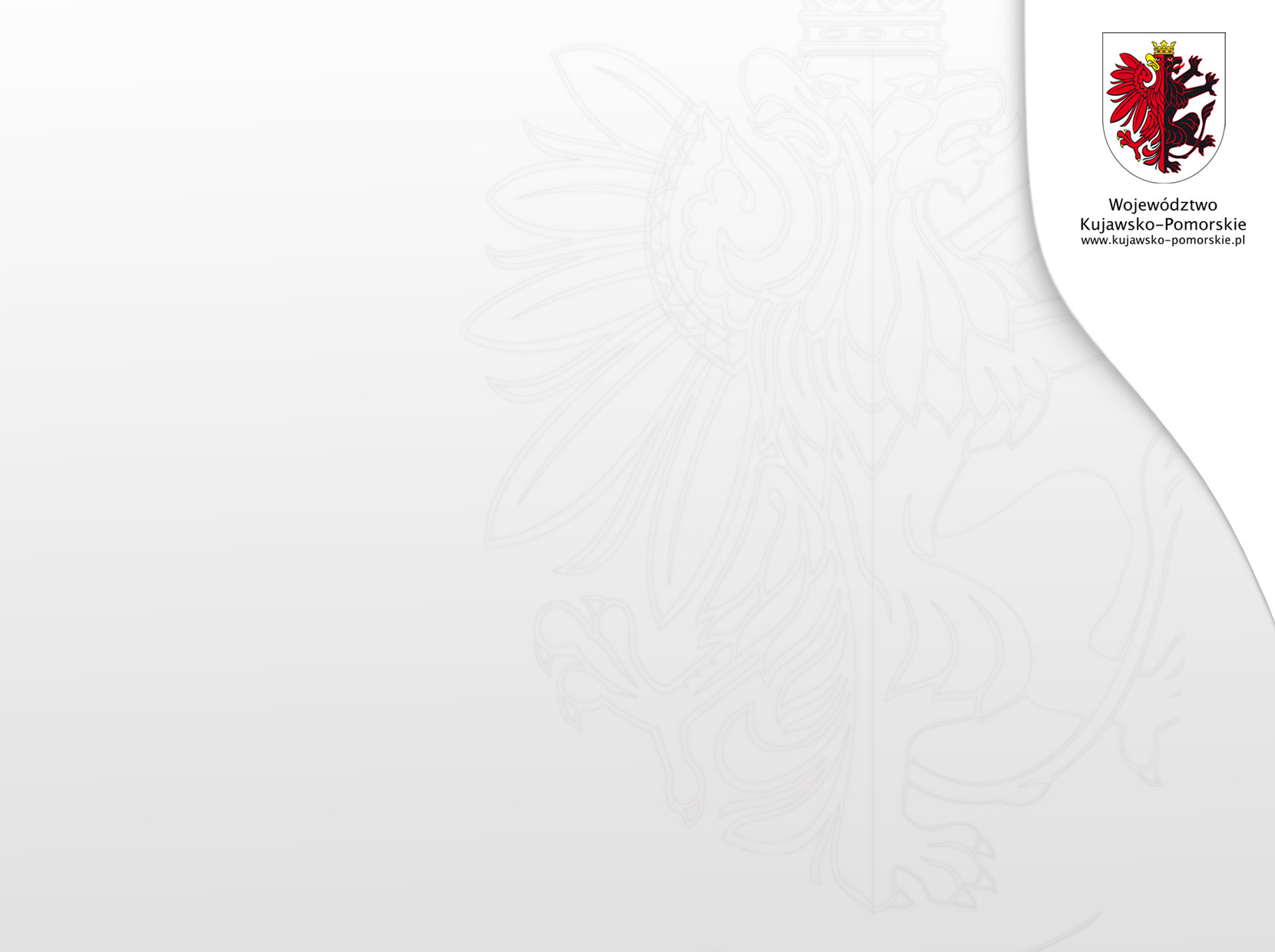 Współpraca o charakterze pozafinansowym Działania na rzecz trzeciego sektora realizowane przez  Biuro Współpracy  z Organizacjami Pozarządowymi i we współpracy z organizacjami pozarządowymi:- Administrowanie strony internetowej  ngo.kujawsko-pomorskie.pl  działającej w ramach portalu województwa, aktualizacja bazy organizacji pozarządowych oraz redagowanie i przesyłanie newslettera dla organizacji pozarządowych;- realizacja Konkursu o nagrodę Marszałka Województwa pn. „Rodzynki z pozarządówki” – nagrodzenie dobrych praktyk – ogłoszenie XVII edycji – luty/marzec 2024 - pula na nagrody 40 tys.zł.;- Coroczne Forum Organizacji  Pozarządowych Województwa Kujawsko-Pomorskiego – zadanie zlecone. Największa konferencja dla organizacji pozarządowych w województwie której corocznie udział bierze ponad 100 osób z różnych organizacji;- bezpłatne doradztwo dla NGO z dziedziny prawa i rachunkowości – doradztwo odbywa cię cyklicznie w trybie comiesięcznym od lutego do połowy grudnia z przerwą wakacyjną. Z doradztwa mogą korzystać tak organizacje pozarządowe jak i grupy nieformalne bądź liderzy społeczni - na etapie tworzenia organizacji;- Nieodpłatne użyczanie sal konferencyjnych i sprzętu multimedialnego oraz pomoc w rekrutacji uczestników projektów realizowanych przez Ngo-sy;- bezpośrednie wsparcie merytoryczne w siedzibie biura oraz za pomocą innych możliwości komunikacji.
Biuro Współpracy z Organizacjami Pozarządowymi w Urzędzie Marszałkowskim Województwa Kujawsko-Pomorskiego w Toruniu
Nikogo nie zostawiamy bez pomocy !!!
ngo@kujawsko-pomorskie.pl
ngo.kujawsko-pomorskie.pl
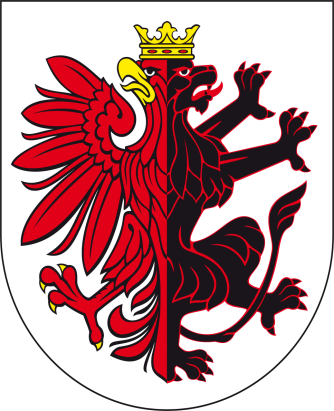 Dziękuję za uwagę
Piotr Niedziałkowski
	Kierownik	Biura Współpracy
	z Organizacjami Pozarządowymi 	UMWK-P

	tel. 571 204 292
	e-mail: ngo@kujawsko-pomorskie.pl
	ngo.kujawsko-pomorskie.pl